Виктор Михайлович Васнецов«Царевна – лягушка»
Урок развития речи
Учимся писать сочинение по картине
Цель урока:
Расрыть  отличие литературы от живописи при обучении описания картины В. М. Васнецова «Царевна-лягушка»
Как читать картину?
Что раскрывает основное содержание картины?

Как художник передаёт её содержание?

Что ещё важно для раскрытия идеи картины?
Виктор Михайлович Васнецов
1848 - 1926
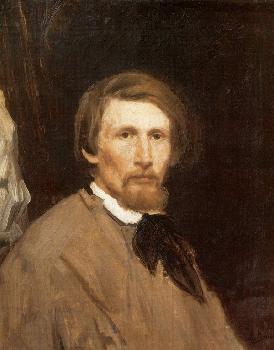 «Богатыри»
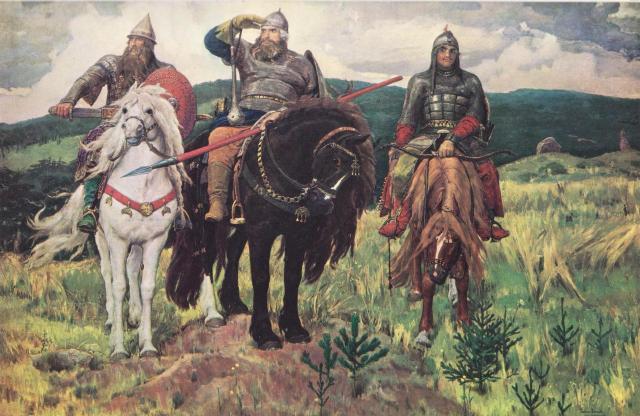 «Ковёр-самолёт»
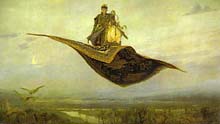 «Алёнушка»
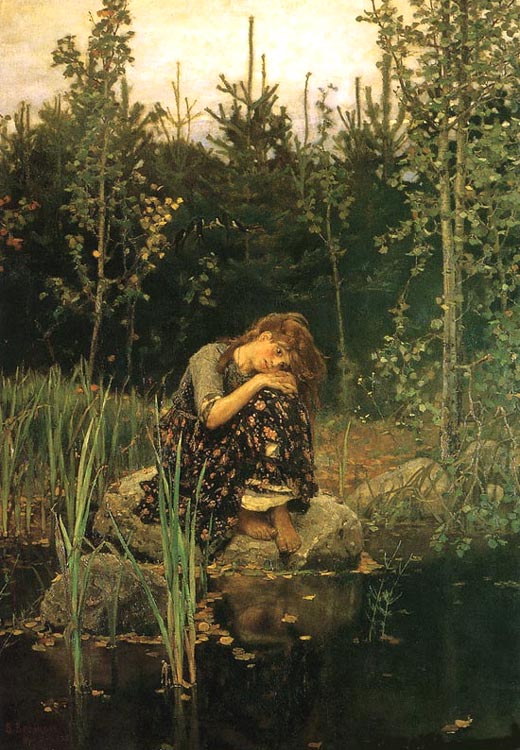 «Витязь на распутье»
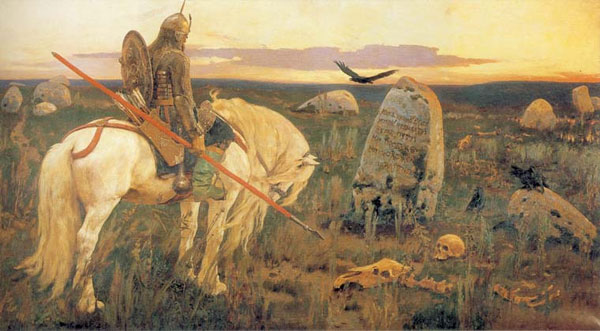 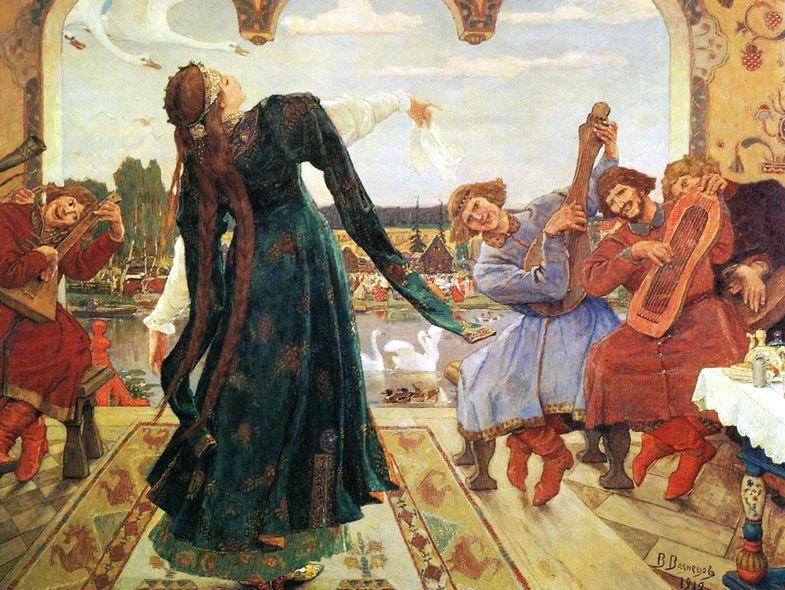 Примерный план
Художник В. М. Васнецов и его картина.

Что изображено на картине?

Как Василиса попала на пир?

Как она танцует?

Каково впечатление от картины?